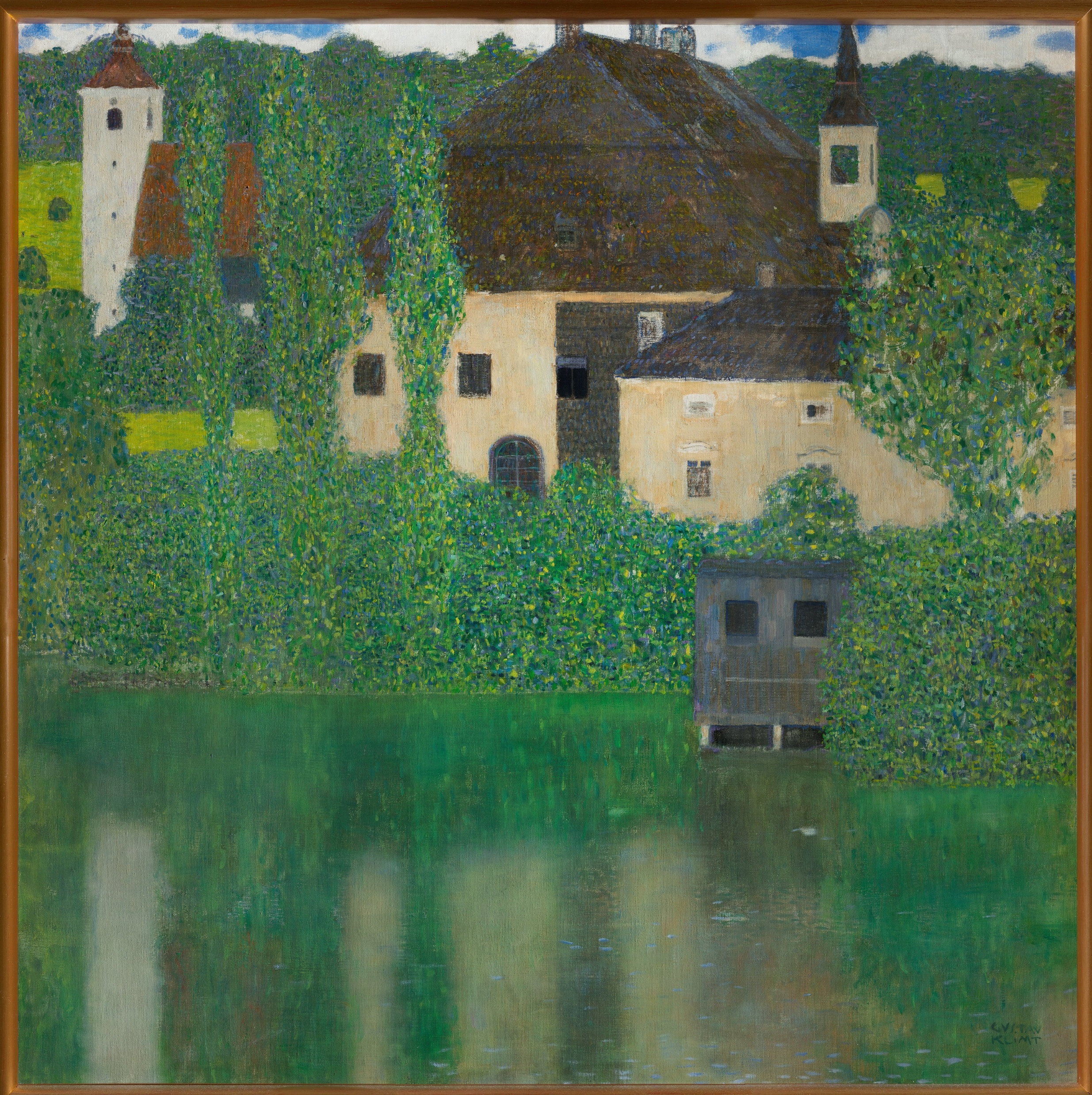 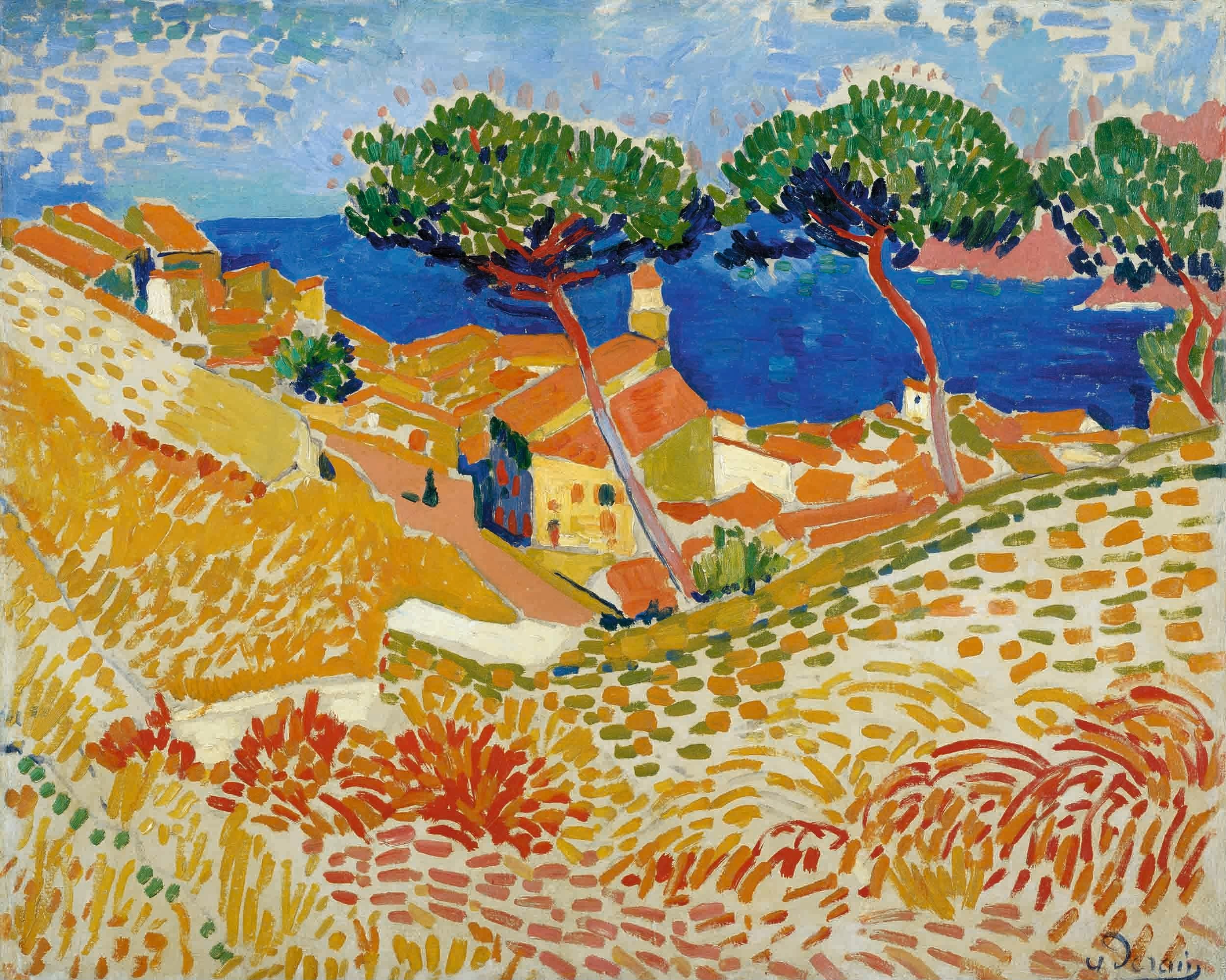 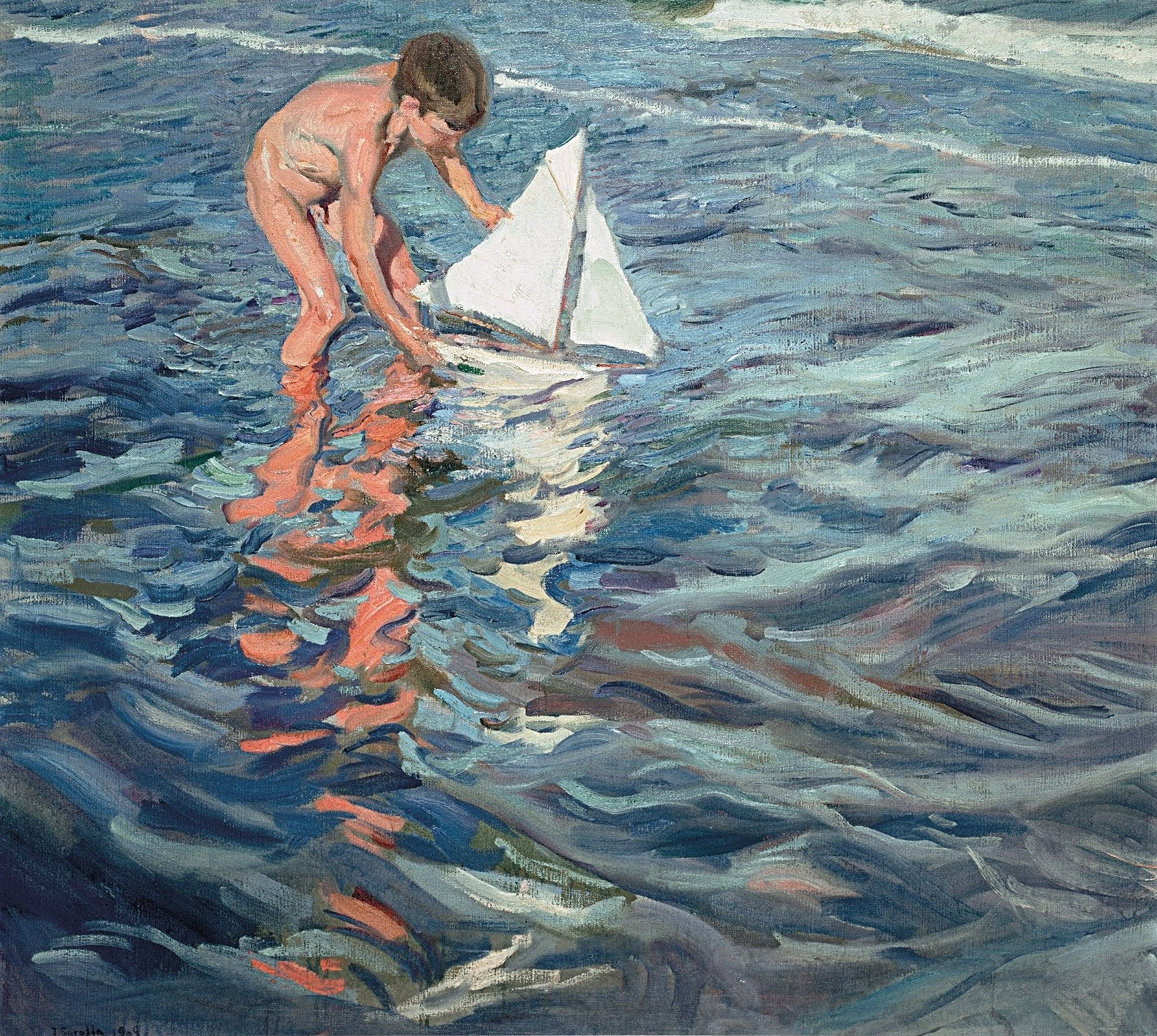 Vue de Collioure (View of Collioure)
앙드레 드랭1905
The Little Sailing Boat
호아킨 소로야 이 바스티다1909
Water Castle (Kammer Chateau near Attersee I)
구스타프 클림트1908-09/1908-09
분위기와 색감, 배경으로 ‘여름 명화＇에 적합하다고 생각하여 임의로 선정한 명화들입니다.
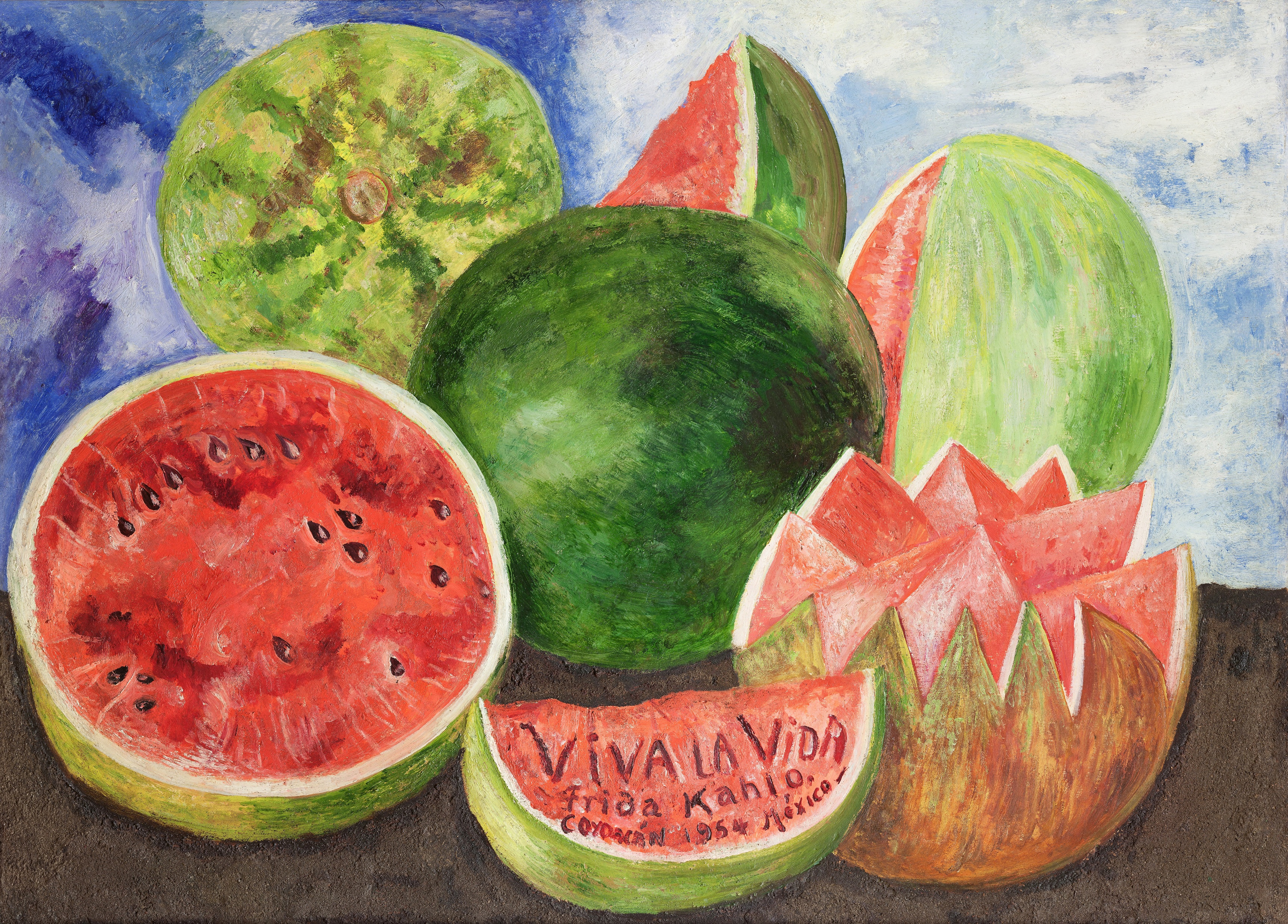 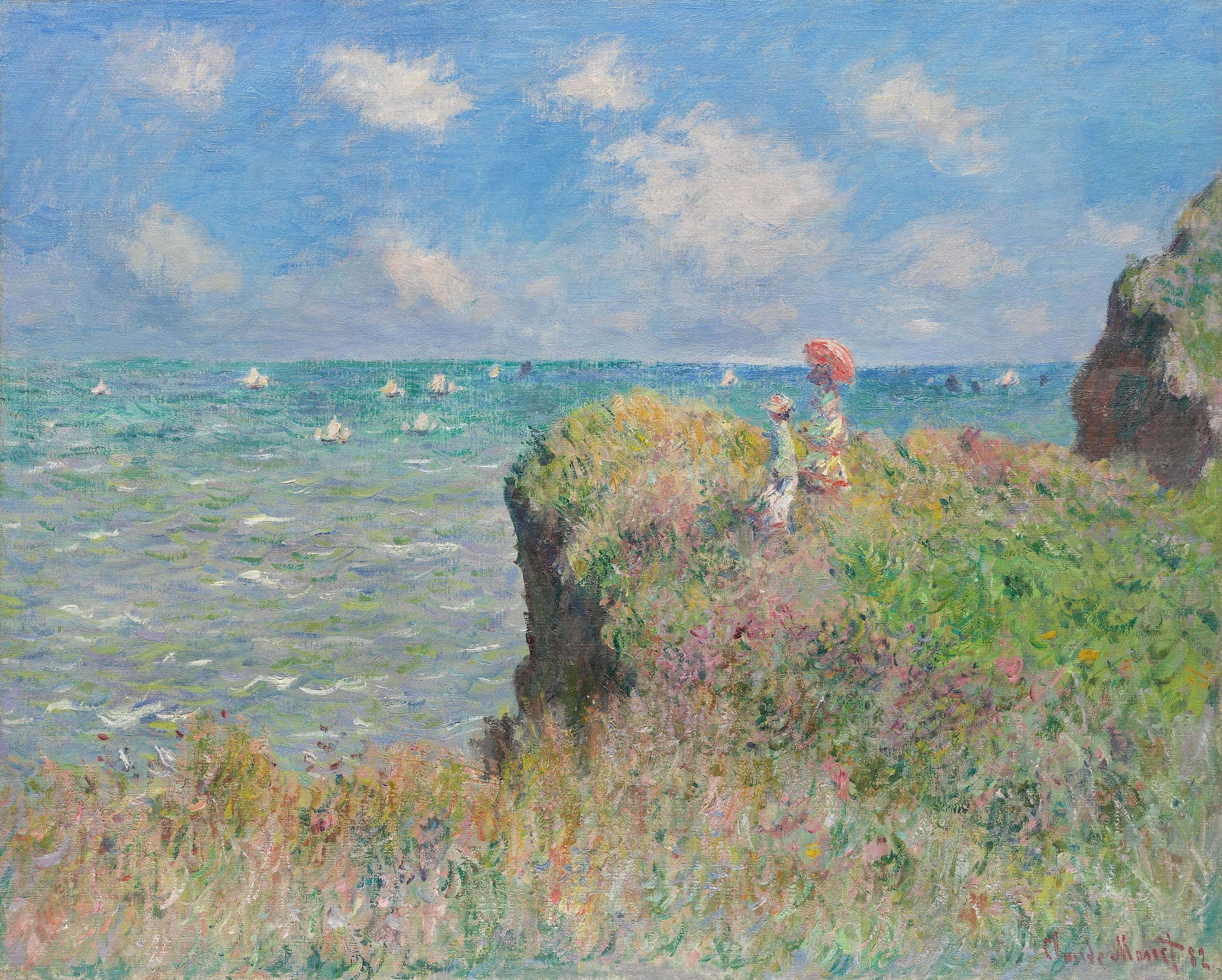 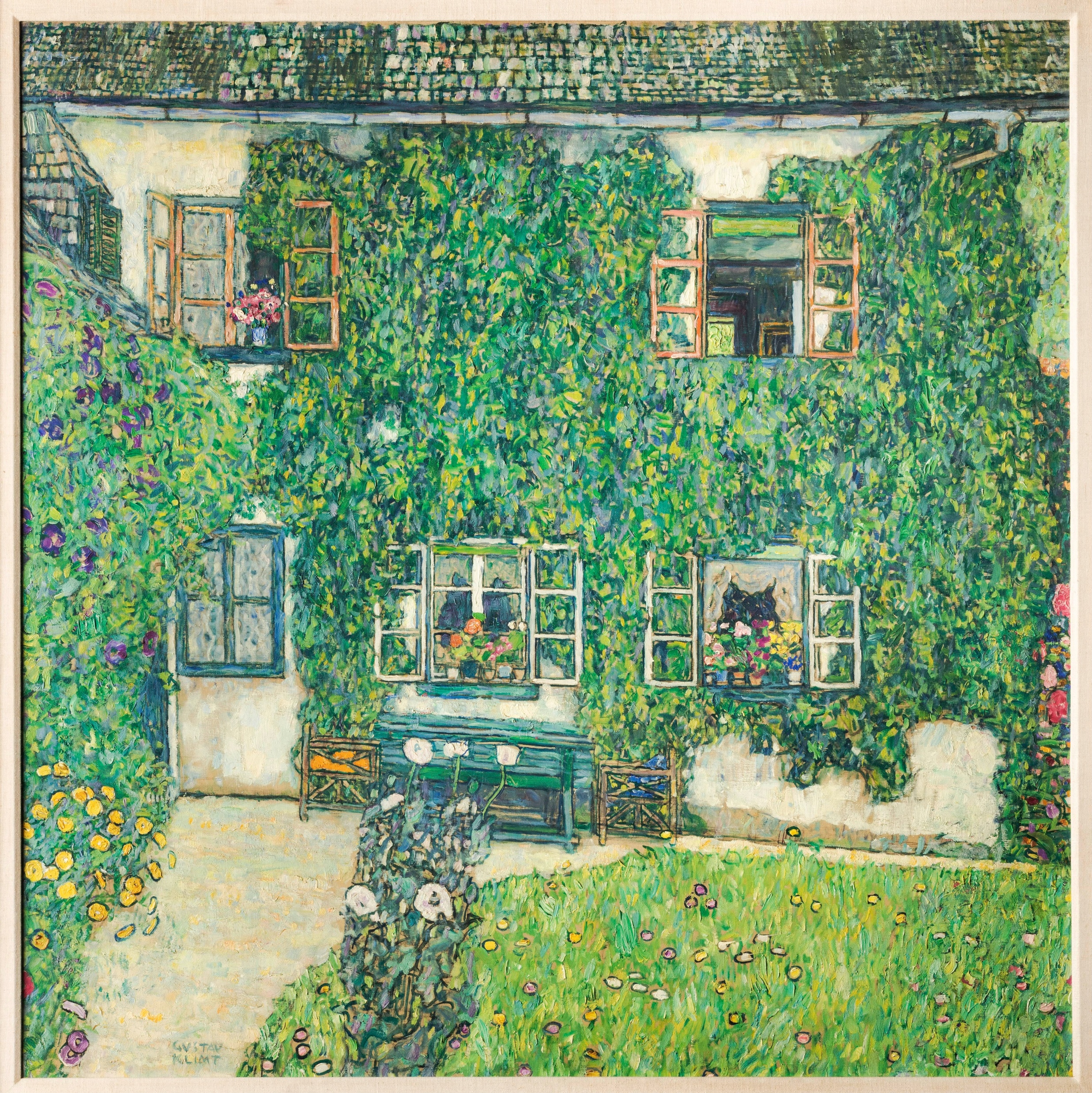 Cliff Walk at Pourville
클로드 모네1882
Viva la vida
프리다 칼로1954
Forester's House in Weissenbach II (Garden)
구스타프 클림트1914
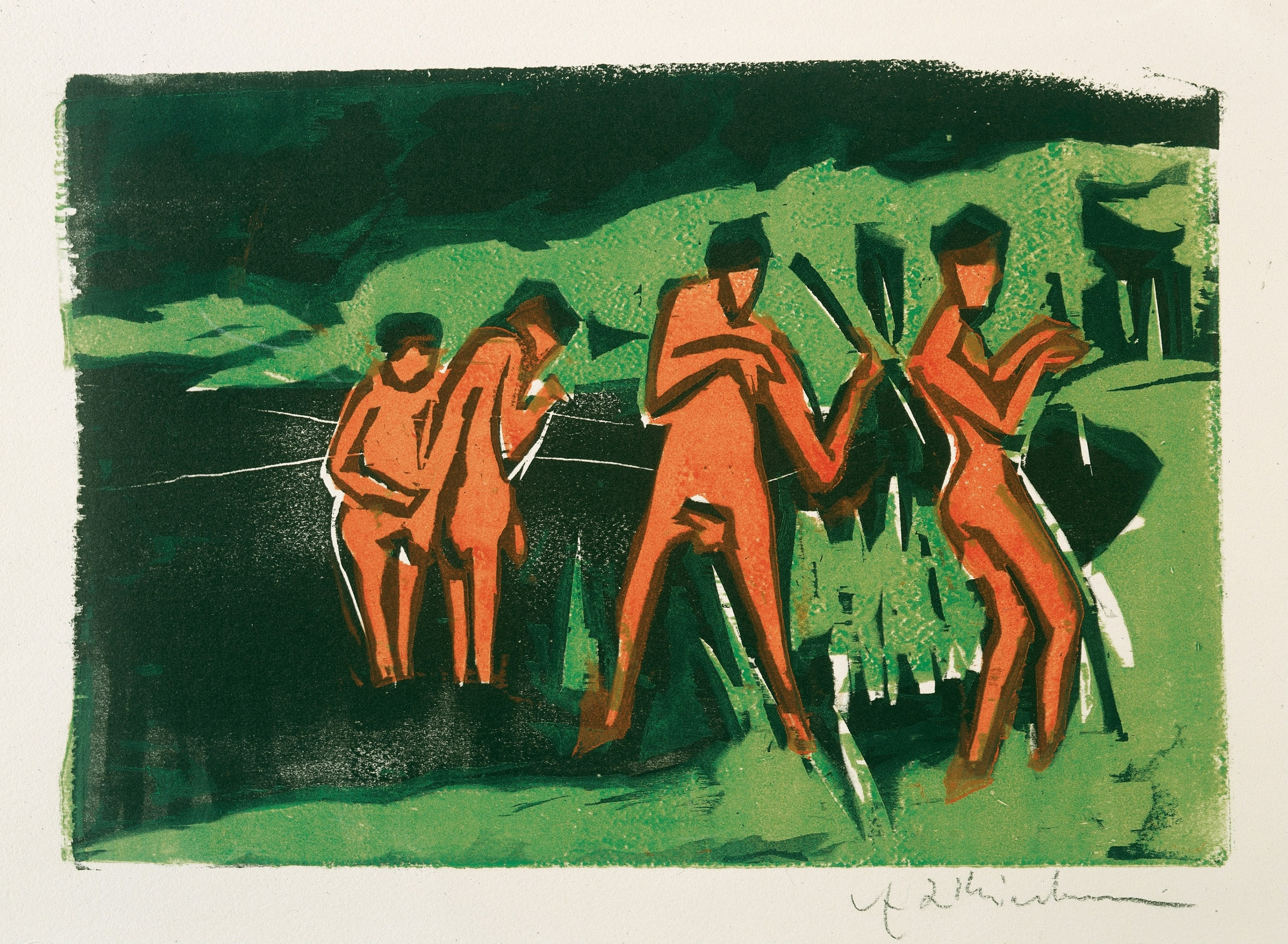 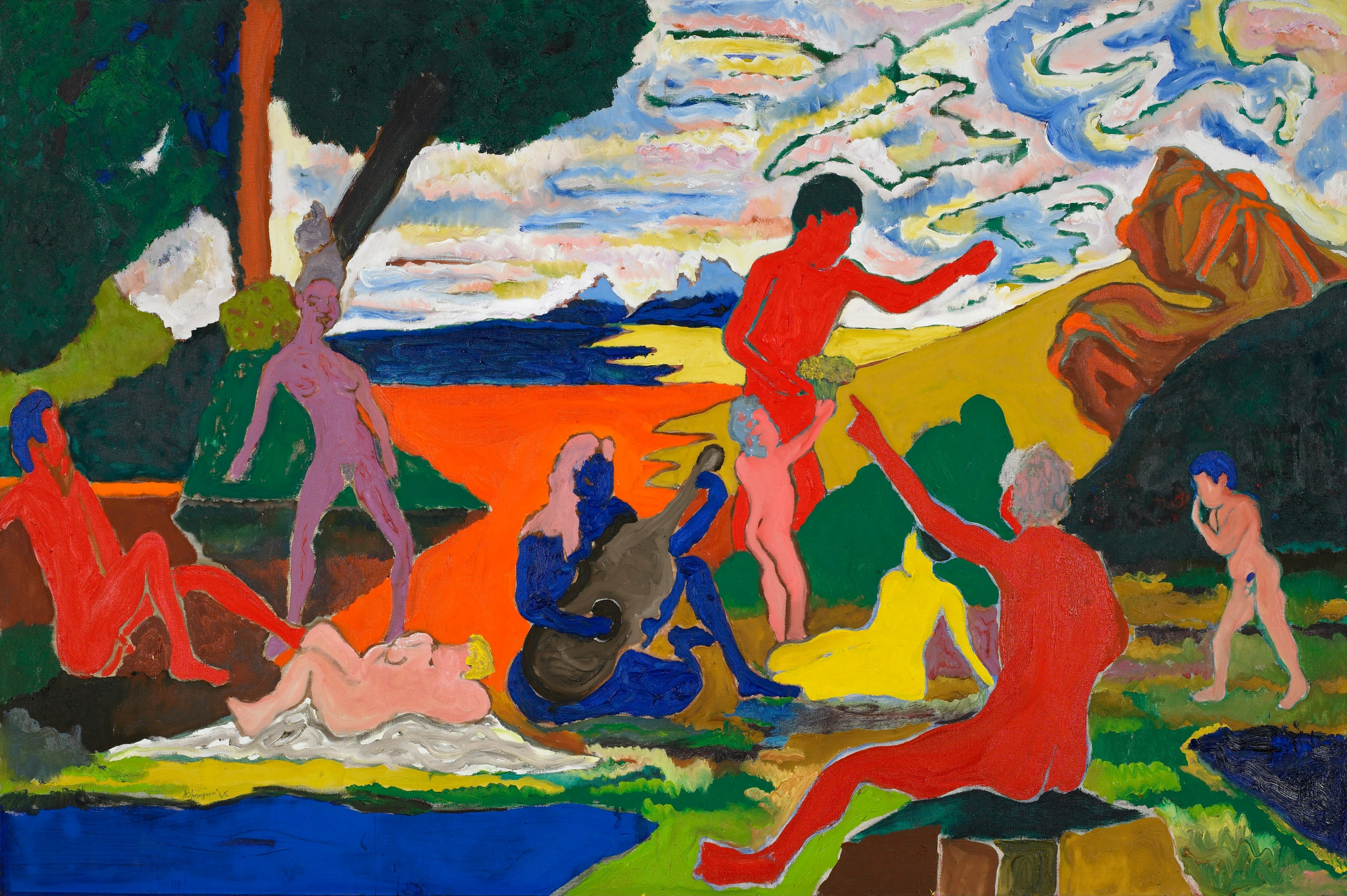 Homage to Nina Simone
밥 톰슨1965
Bathers Throwing Reeds
에른스트 루트비히 키르히너1909